Обществени нагласи спрямо бежанците в България
Public attitudes towards the refugees in Bulgaria
Алексей Пампоров /Alexey Pamporov
Характеристики на изследването
- национално представително проучване сред пълнолетните граждани;

- интервю лице в лице по стандартизирана анкетна карта;

- подбор на респондентите чрез двустепенна гнездова извадка;

- планирани:1200 интервюта, осъществени: 1178;

- период на провеждане: 21 март и 9 април 2015 г.

- максимална стохастична грешка: ±2,9%
По отношение на бежанците, които сега влизат в България, съгласни ли сте да живеят в жилище: 
във Вашия квартал
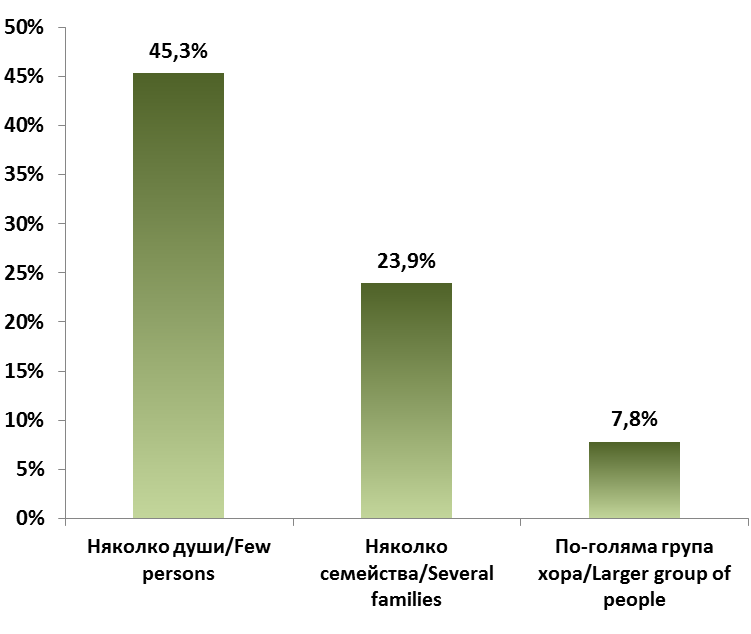 With regard to the refugees who curently enter Bulgaria, would you agree to live in a dwelling: in Your neighbourhood
По отношение на бежанците, които сега влизат в България, съгласни ли сте да живеят в жилище: 
във Вашето населено място
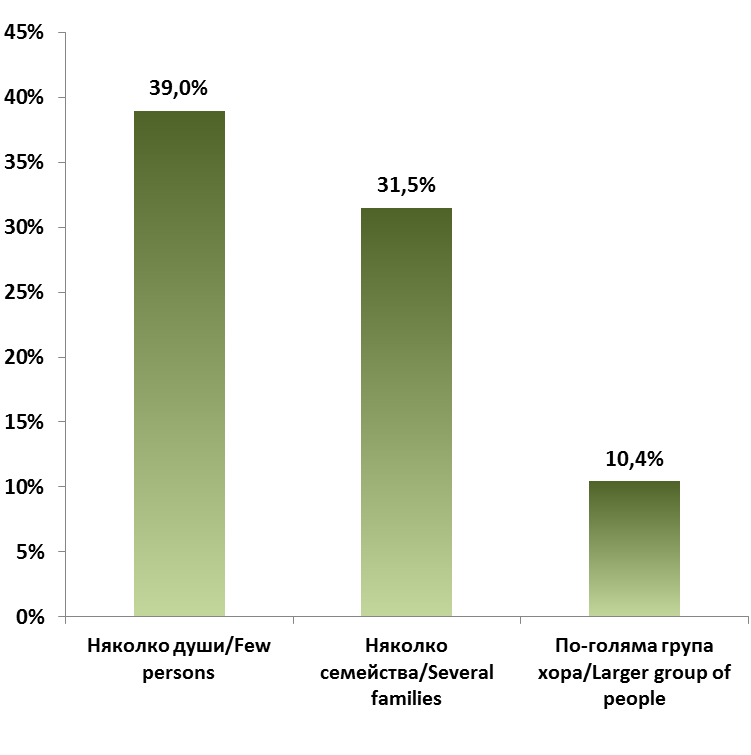 With regard to the refugees who curently enter Bulgaria, would you agree to live in a dwelling: in Your settlement
Съгласни ли сте във Вашето населено място държавата да изгради общежитие за временно настаняване на бежанци, които сега влизат в България?
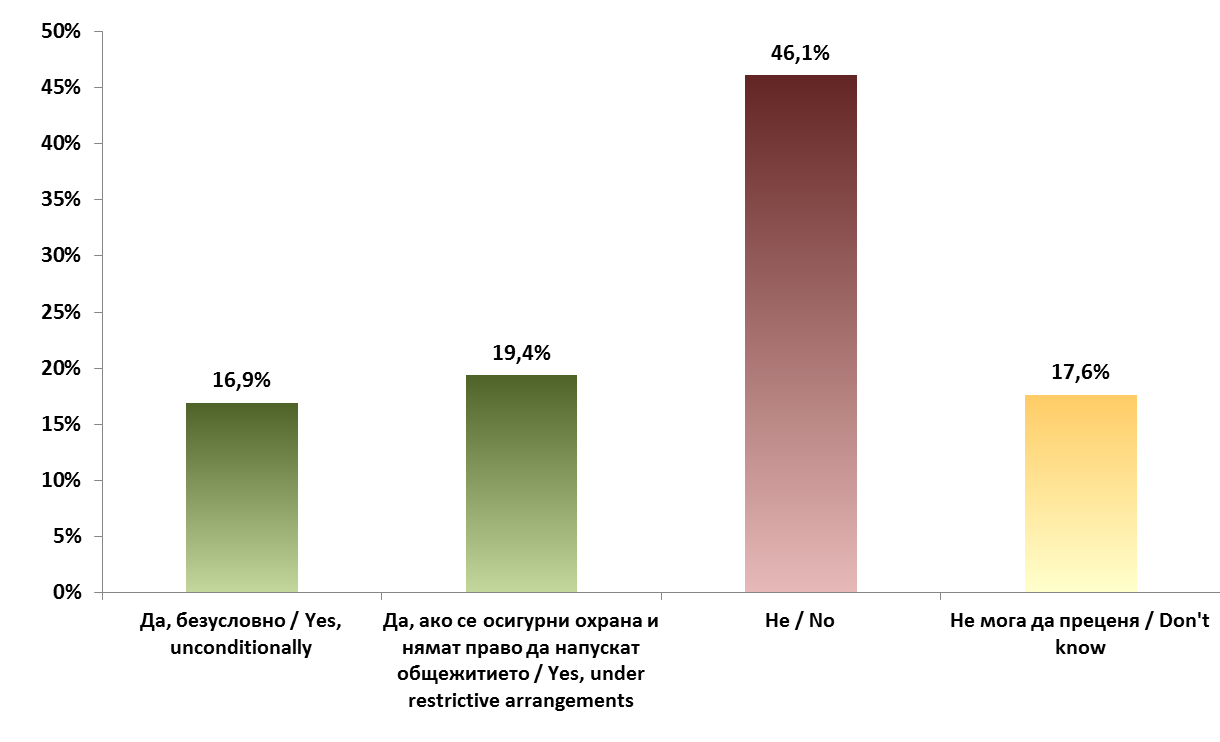 Would you agree the government to build in your settlement a shelter for temporary accommodation of the refugees who currently enter Bulgaria?
Трябва ли да се построи ограда по дължината на границата с Турция, за да се пресече потокът на бежанци в България?
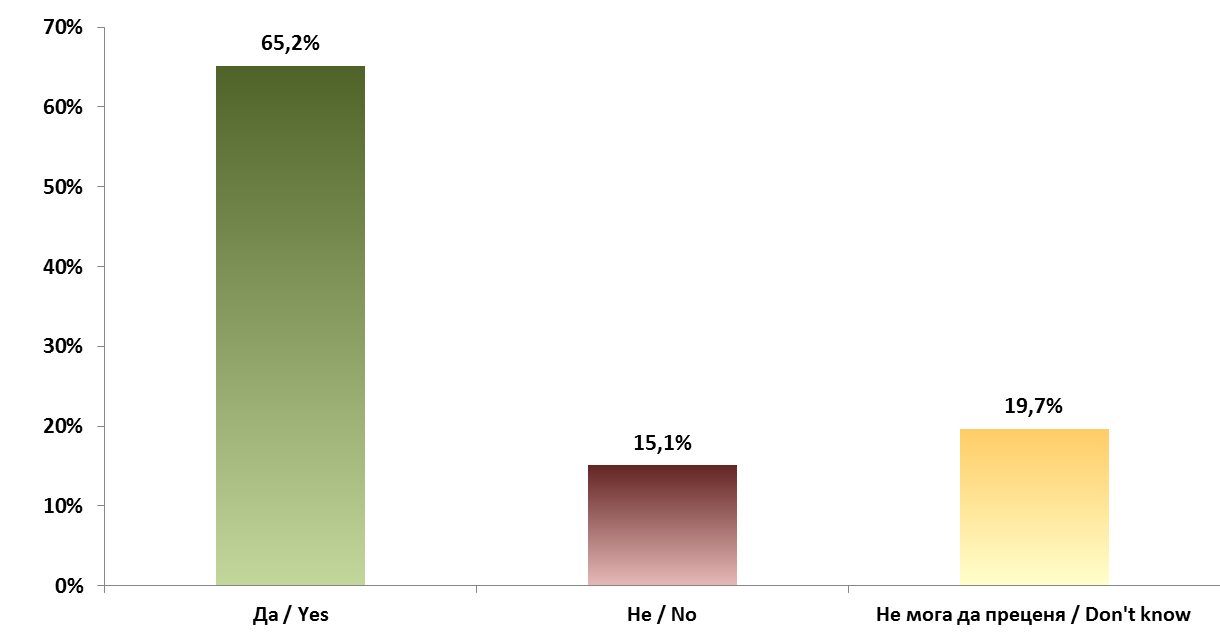 Should the government build a fence along the border with Turkey, in order to stop the refugees‘ flow to Bulgaria?
Бихте ли се съгласили да живеят във Вашия квартал...? (2014)
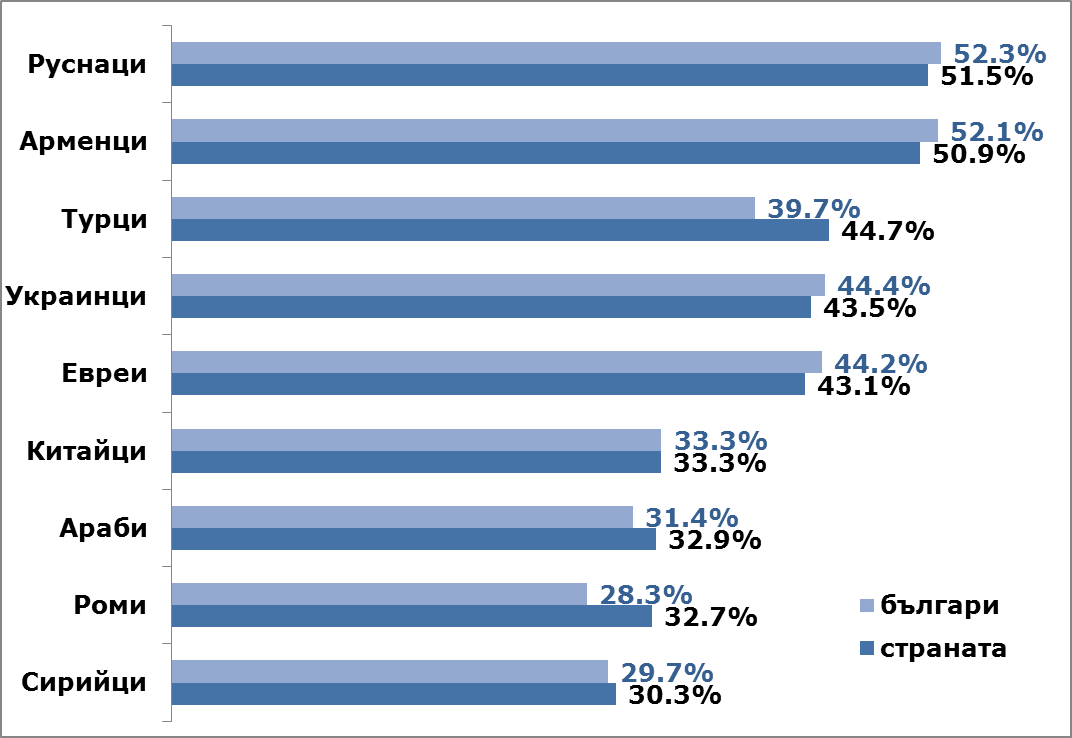 Източник: politiki.bg, бр.3/2014
Would you agree to live in your neighbourhood? (2014)
Бихте ли се съгласили да живеят във Вашия квартал...?
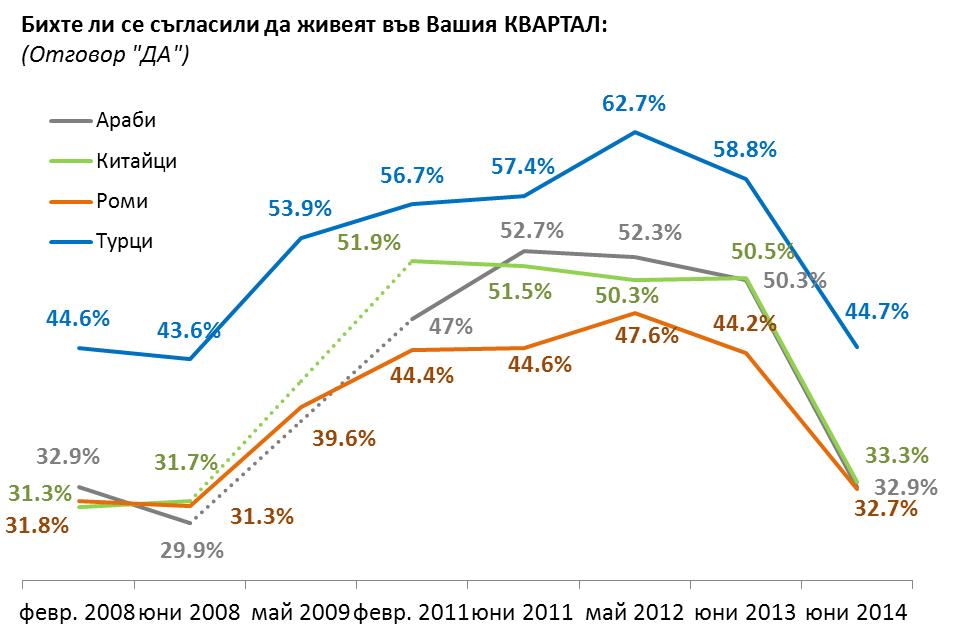 Източник: politiki.bg, бр.3/2014
Would you agree to live in your neighbourhood?
БЛАГОДАРЯ ВИ ЗА ВНИМАНИЕТО!

THANK YOU FOR YOUR ATTENTION!
Алексей Пампоров
opendata@osi.bg
www.opendata.bg 
www.osi.bg